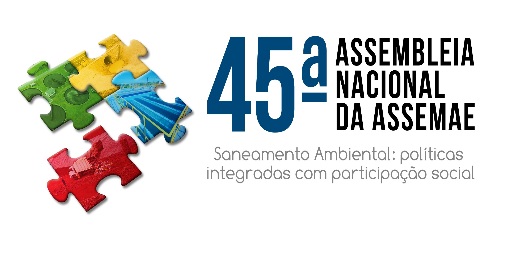 XIX Exposição de Experiências Municipais em Saneamento
24 a 29 de maio de 2015 – Poços de Caldas/MG
A Crise Hídrica e as Ações tomadas pelo Sistema de Gestão da Qualidade
Autores: 
           Adilson Luis Pinto
            Alessandro Siqueira Tetzner
            Jacqueline K. M. I. Caselli
Objetivos
Registrar os fatos, as melhorias, experiências por meio de Relatórios Eletrônicos;

 Armazenar as informações em Arquivos;

 Desenvolvimento de novos programas, indicadores e apontamento de resultados.
Campinas-SP
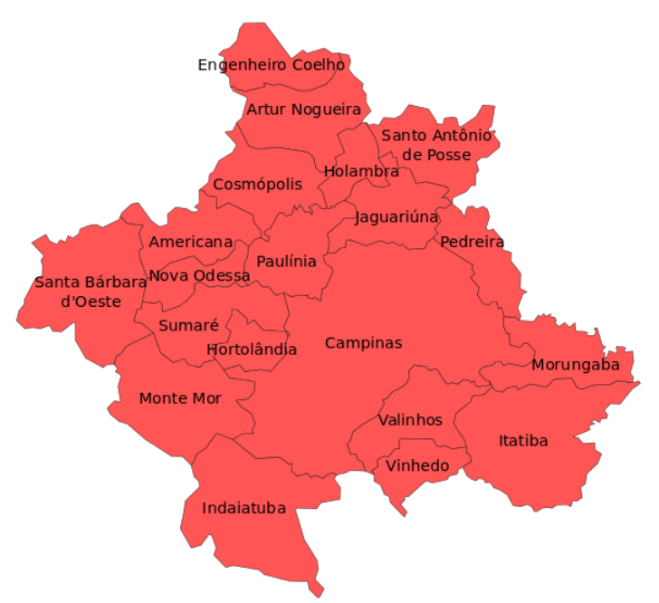 Está localizada em uma região
Metropolitana composta por:
- 20 municípios
- 5 milhões habitantes
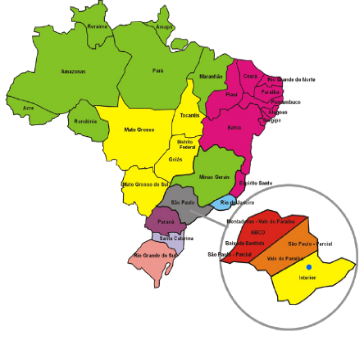 Estado de São Paulo
SANASA em Números
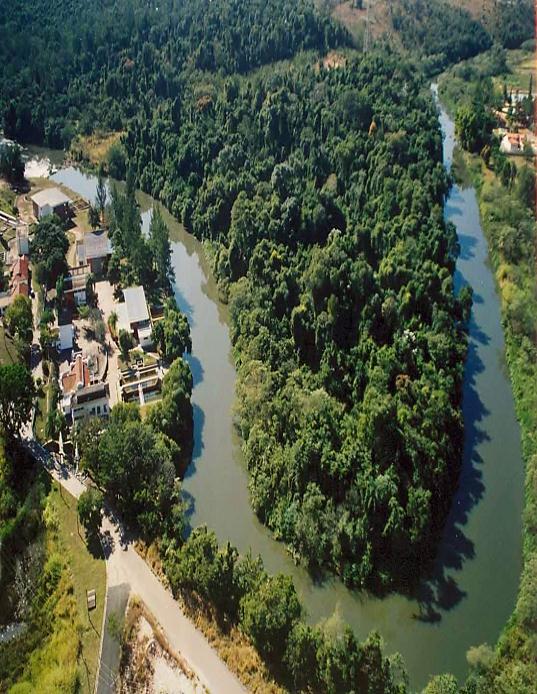 Captação do Atibaia
Captação do Capivari
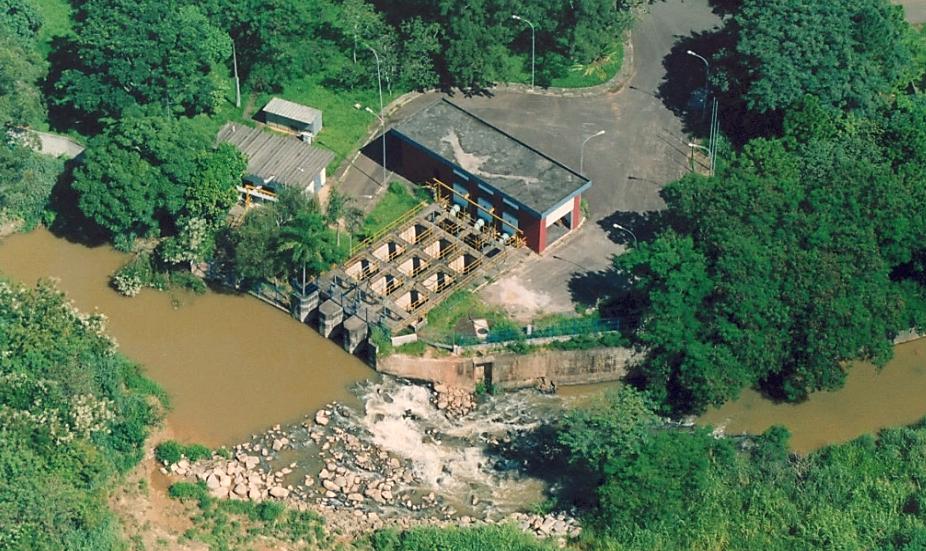 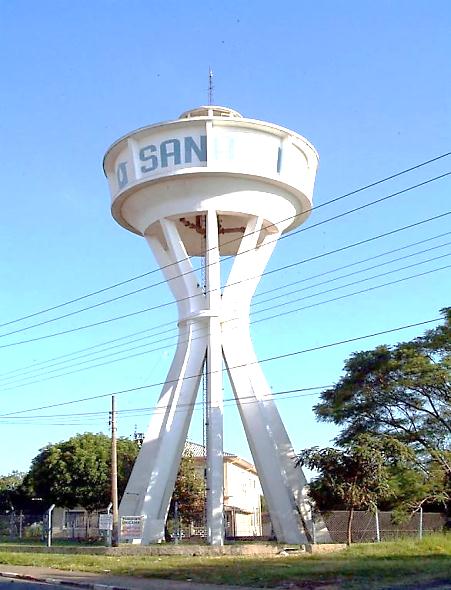 Elevado
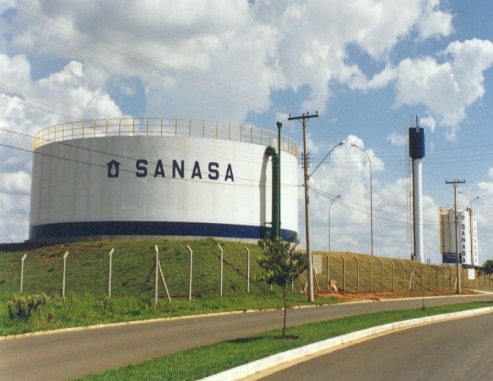 Semi-enterrado
Índice de Abastecimento: 99.5%
Captação de Água: 2
Estação de Tratamento/ ETAs: 5
Estações de Tratamento / ETL: 1
Reservatórios: 25 elevados e 40 semi-enterrados 

Ref. Fev/2015
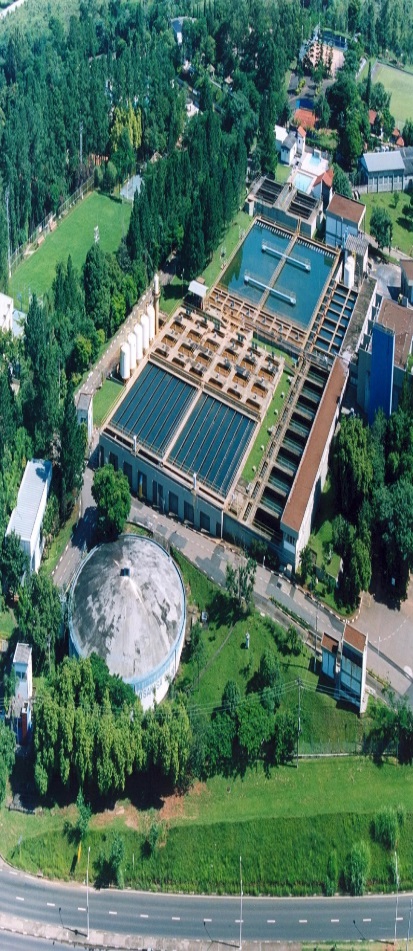 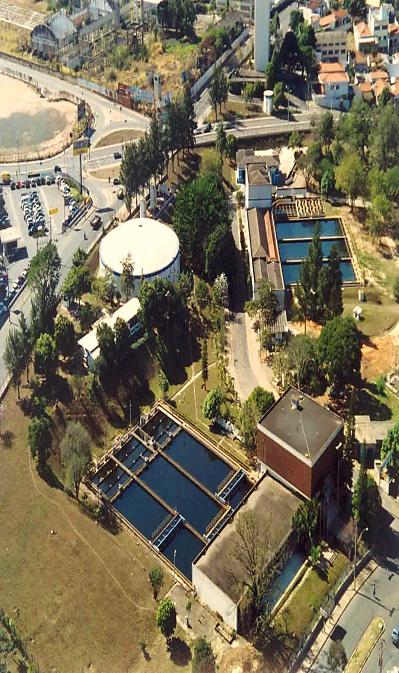 ETA 3 e 4
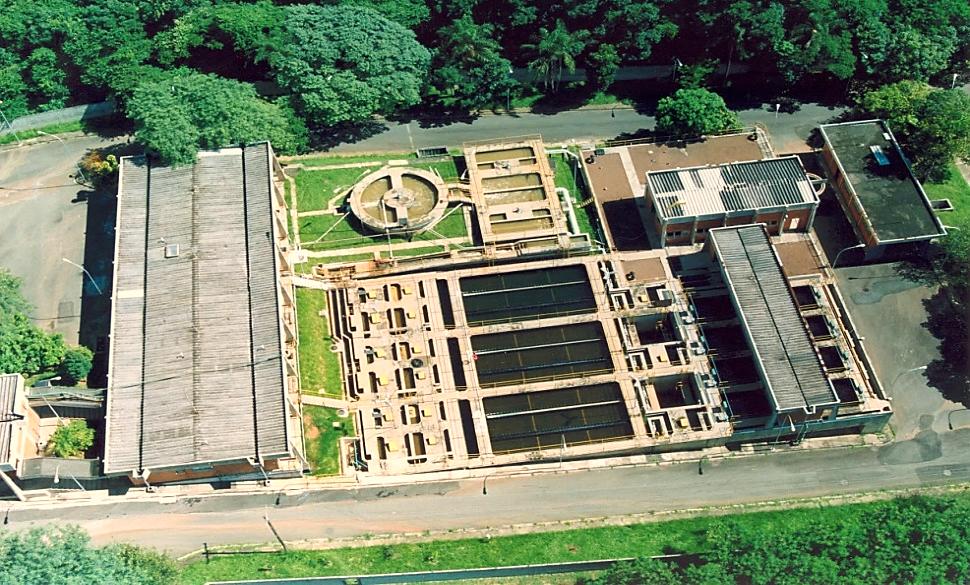 ETA 1 e 2
ETA Capivari
Rio Atibaia - Vazão
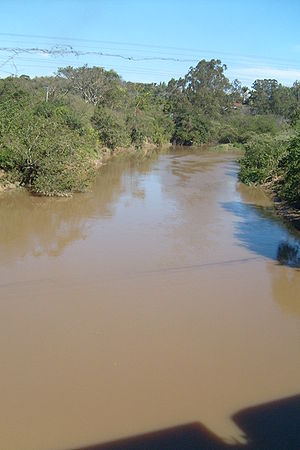 Rio Atibaia

Região Altamente Adensada (população);
Rio Abastece 95% da cidade de Campinas

Vazões média do Rio Atibaia  - Crise Hídrica

29/01/2014: 2,21 m3/s
31/08/2014: 2,24 m3/s  
10/12/2014: 2,64 m3/s
16/05/2015: 6,67 m3/s

Vazão outorgada 4,7 m3/s por 20 horas/dia por 30 dias/mês

Vazão média anual normal é de 15 m3/s
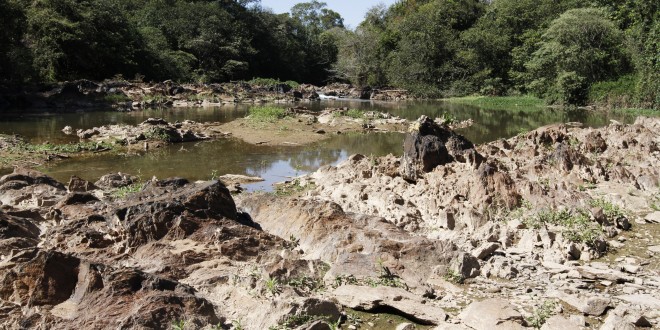 Enfrentando a Crise Hídrica
Alteamento do enrocamento nas tomadas de água nas Captações;

Campanhas de conscientização da população quanto ao uso racional e combate ao desperdício;

Projeto de universalização do saneamento – Plano 300%;

Produção de água de reúso pela EPAR Capivari II;

Eficiência e eficácia do Controle de Perdas;

Estudo para construção de reservatório de água bruta;

Participação das discussões sobre renovação da outorga do Sistema Cantareira;

IMPLANTAÇÃO DO PLANO DE SEGURANÇA DA ÁGUA.
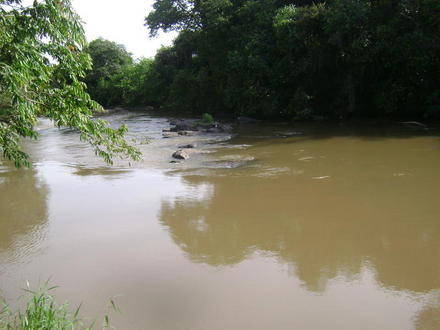 Relatórios do Sistema de Gestão da Qualidade sobre a Crise Hídrica
Relatórios
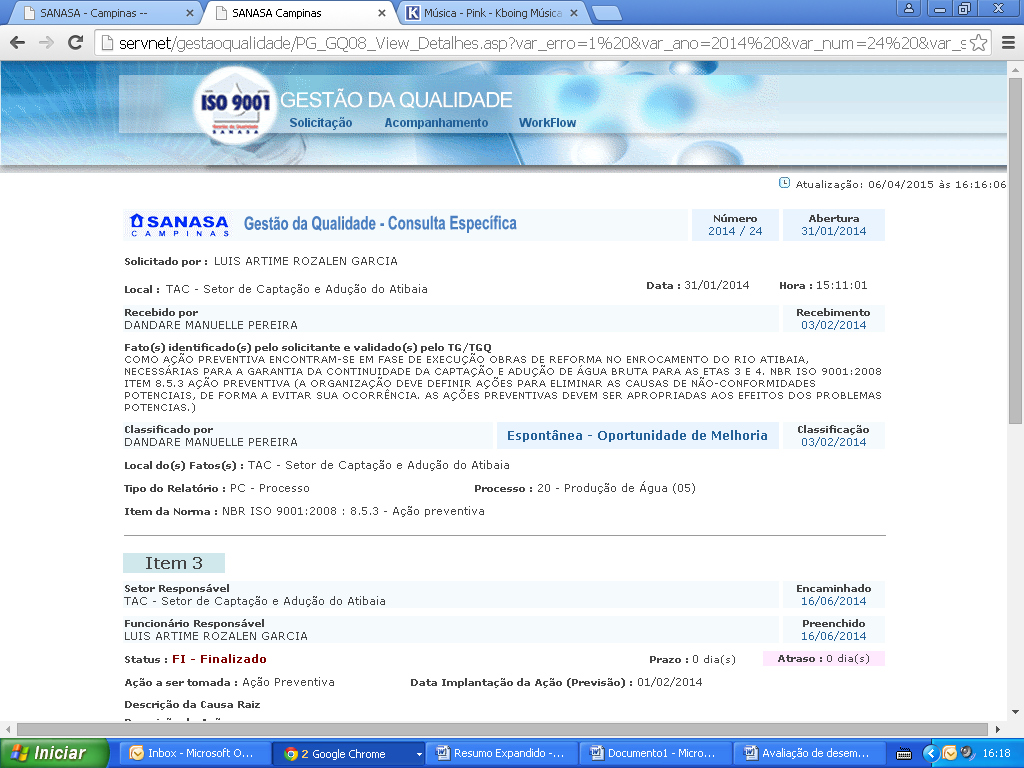 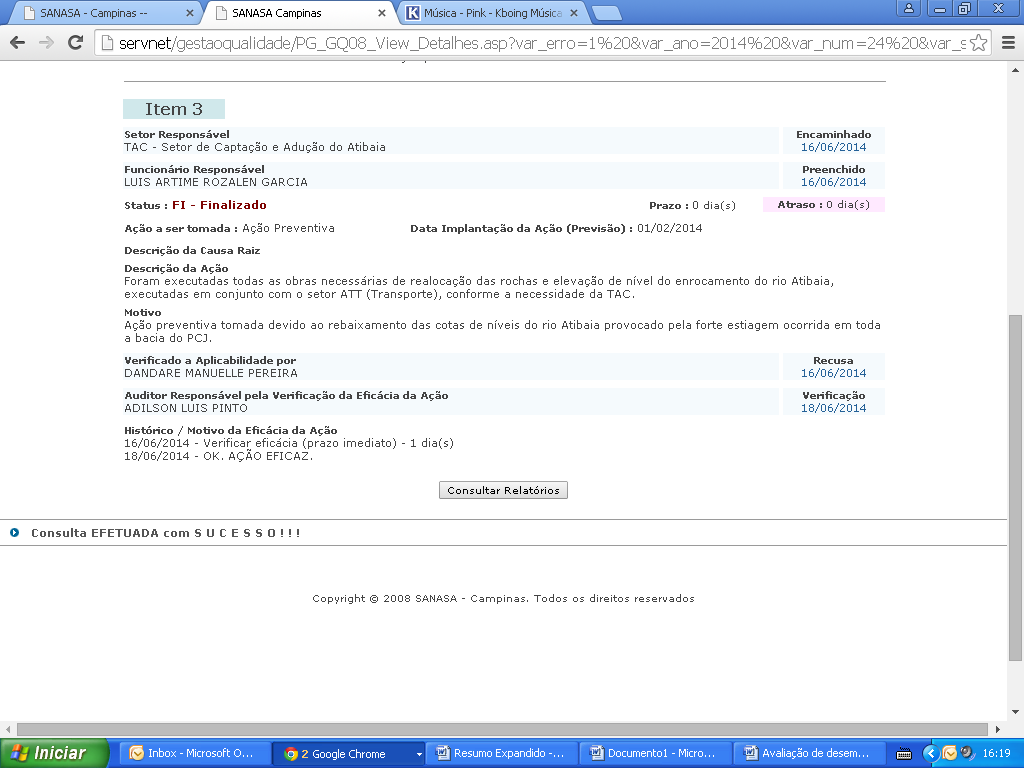 Relatório - Classificado
Relatório Finalizado  após Verificação de Eficácia
Captação e Adução do Atibaia
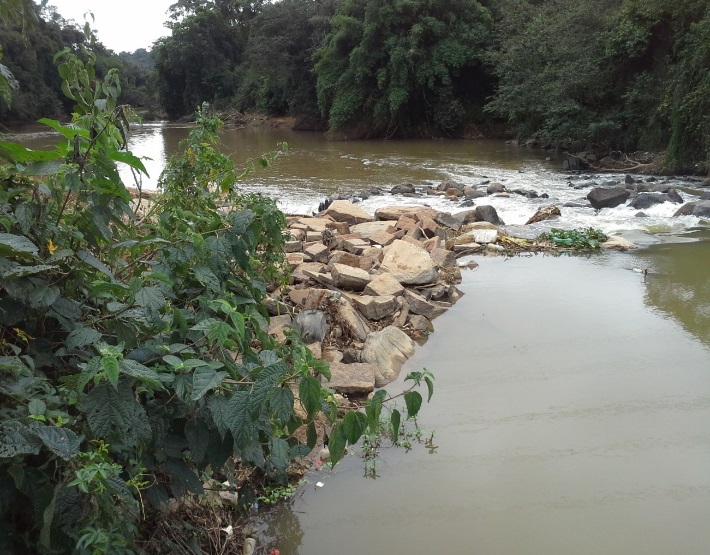 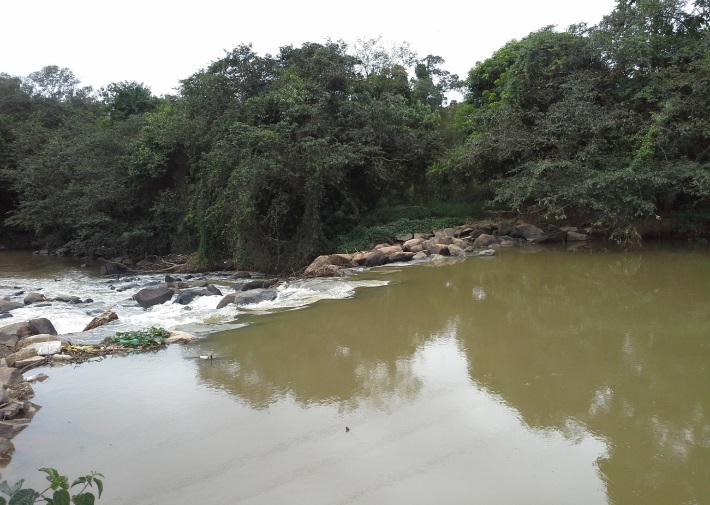 Figura 2.1: Realocação das Rochas – Rio Atibaia
ETA Capivari
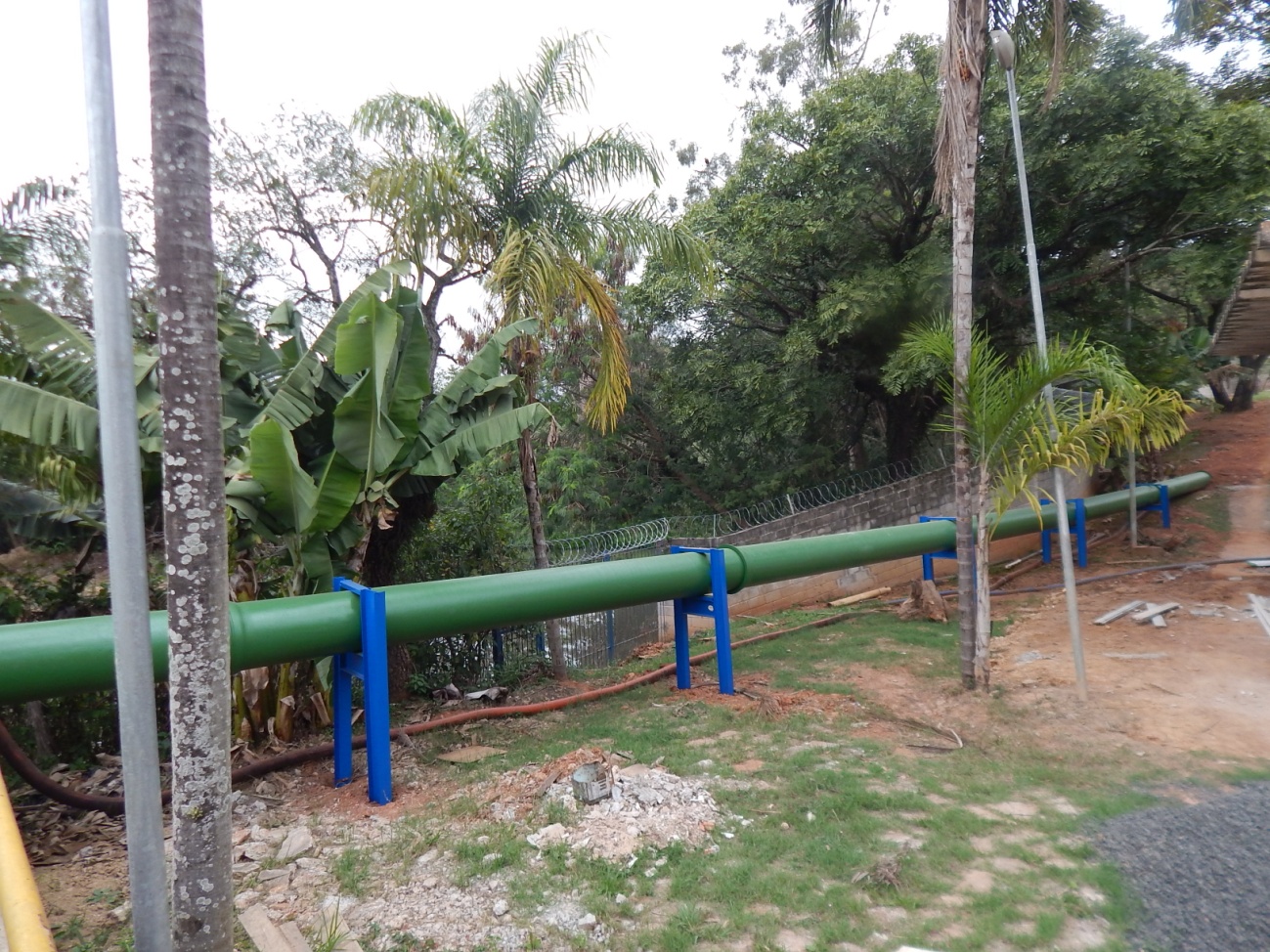 Figura 3.1: Tubulação de Aproveitamento de Água de Lavagem de Filtro
Reservatórios
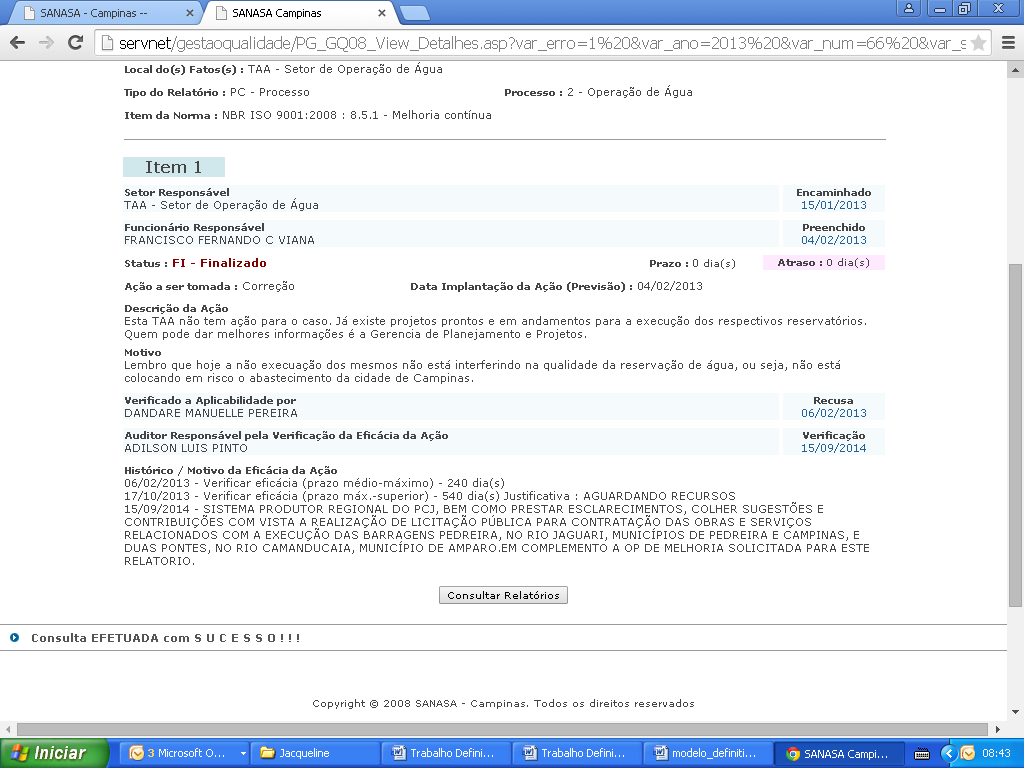 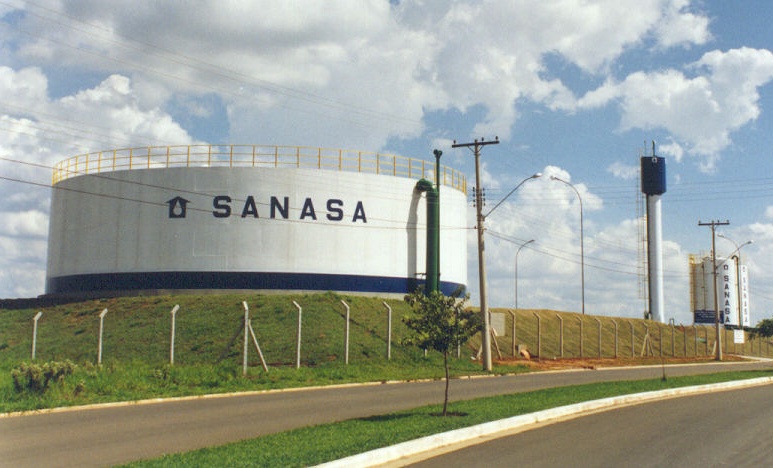 Figura 4.1: Reservatórios – Elevado e Semi-enterrado
Conclusão
Controle e manutenção dos relatórios;

Transparência, competência e acessibilidade dos fatos e dos serviços prestados;

Melhoria Contínua;

SATISFAÇÃO DOS CLIENTES.
Contato(s):
Jacqueline K. M. I. Caselli
Agente Técnica em Saneamento
(19) 37355426
gestao.qualidade10@sanasa.com.br